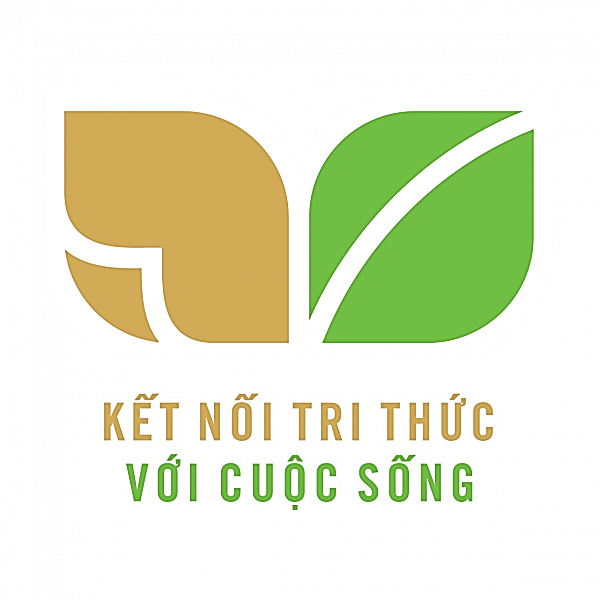 ĐI HỌC VUI SAO
CÁI TRỐNG TRƯỜNG EM
BÀI 11
BÀI 11
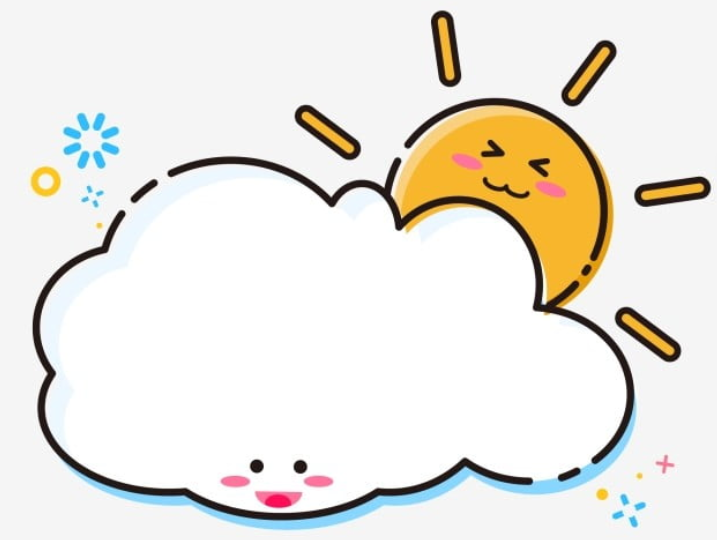 TIẾT 3
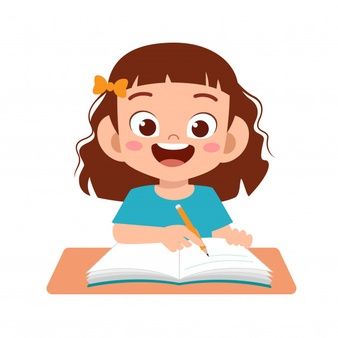 VIẾT
CHỮ HOA Đ
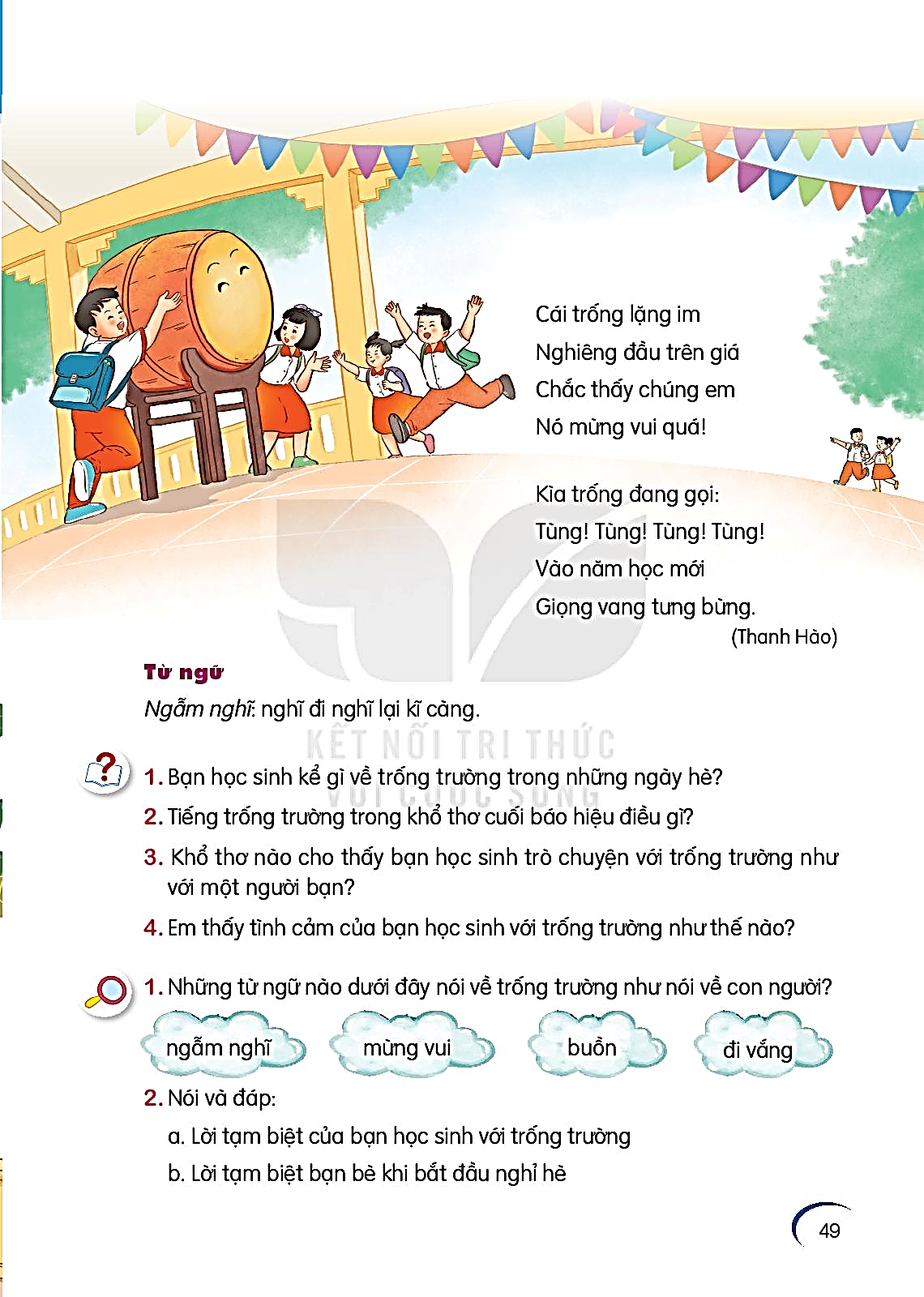 Viết chữ hoa Đ
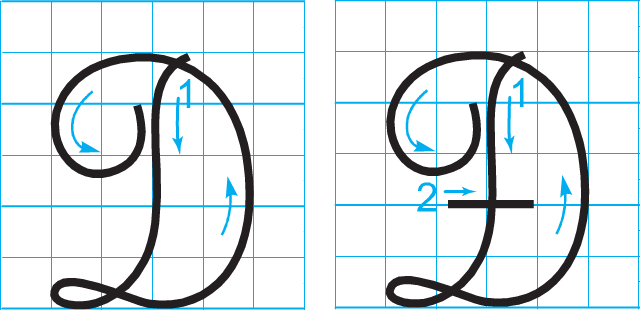 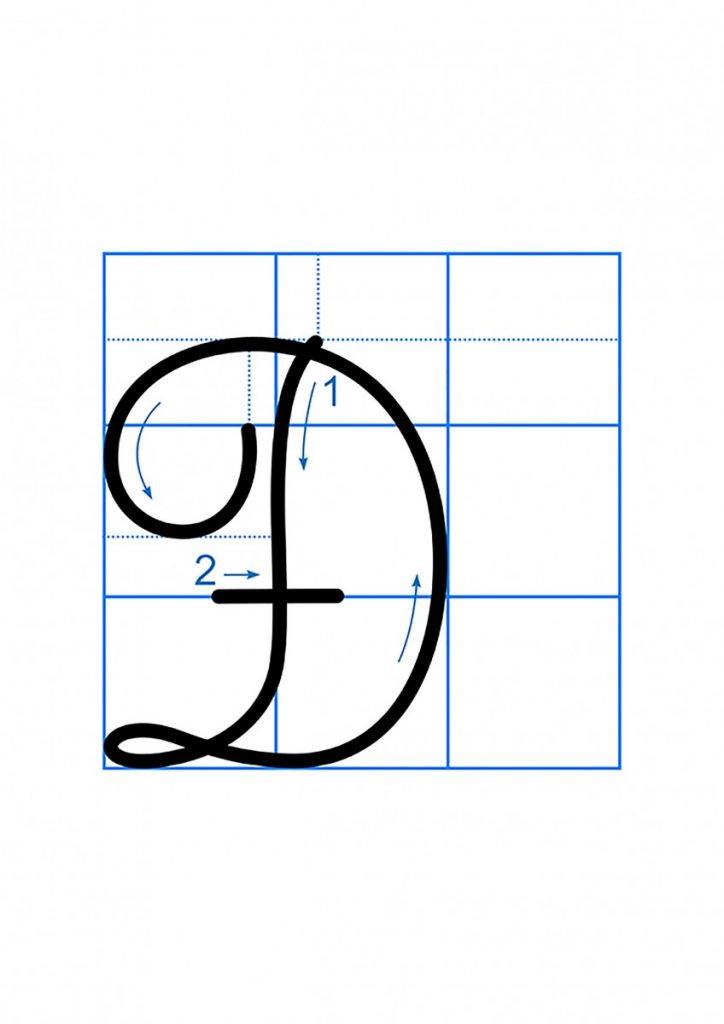 Viết chữ hoa Đ (Cỡ vừa)
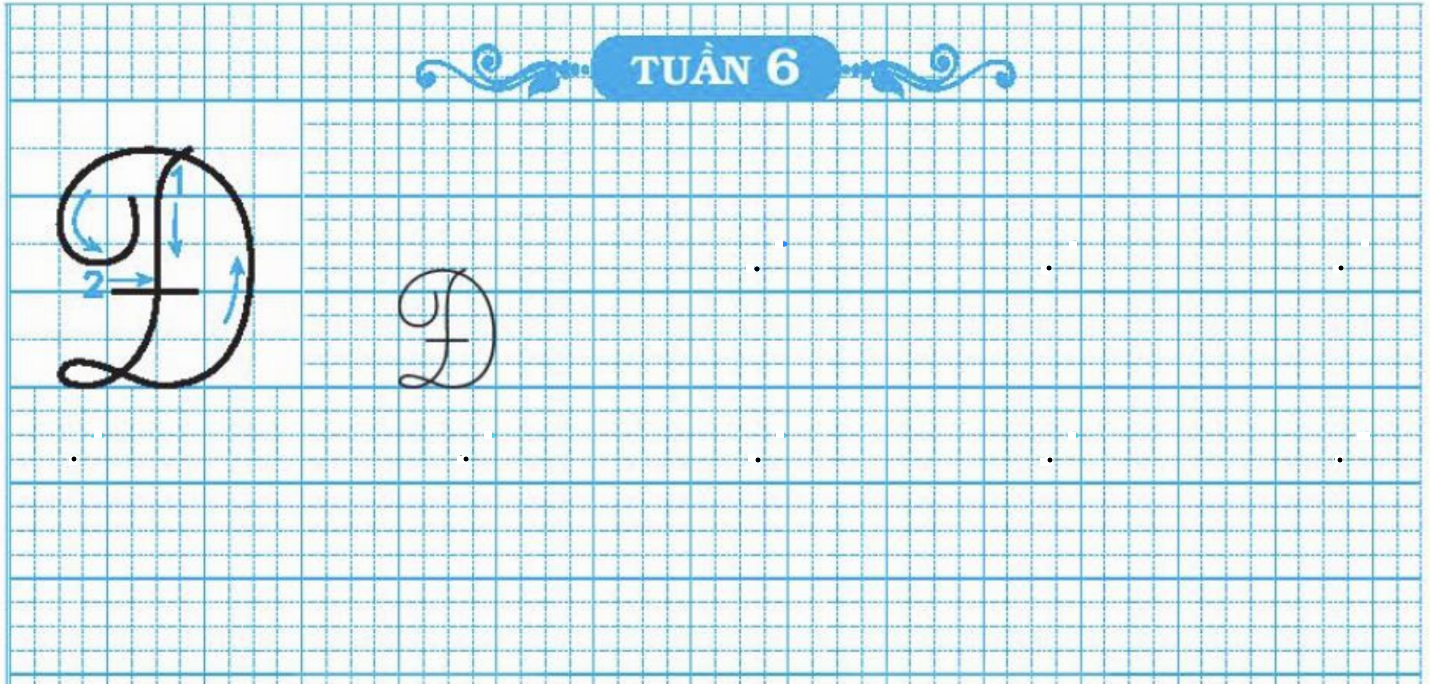 Đ
Đ
Đ
Đ
Đ
Đ
Đ
Đ
Viết chữ hoa Đ (Cỡ nhỏ)
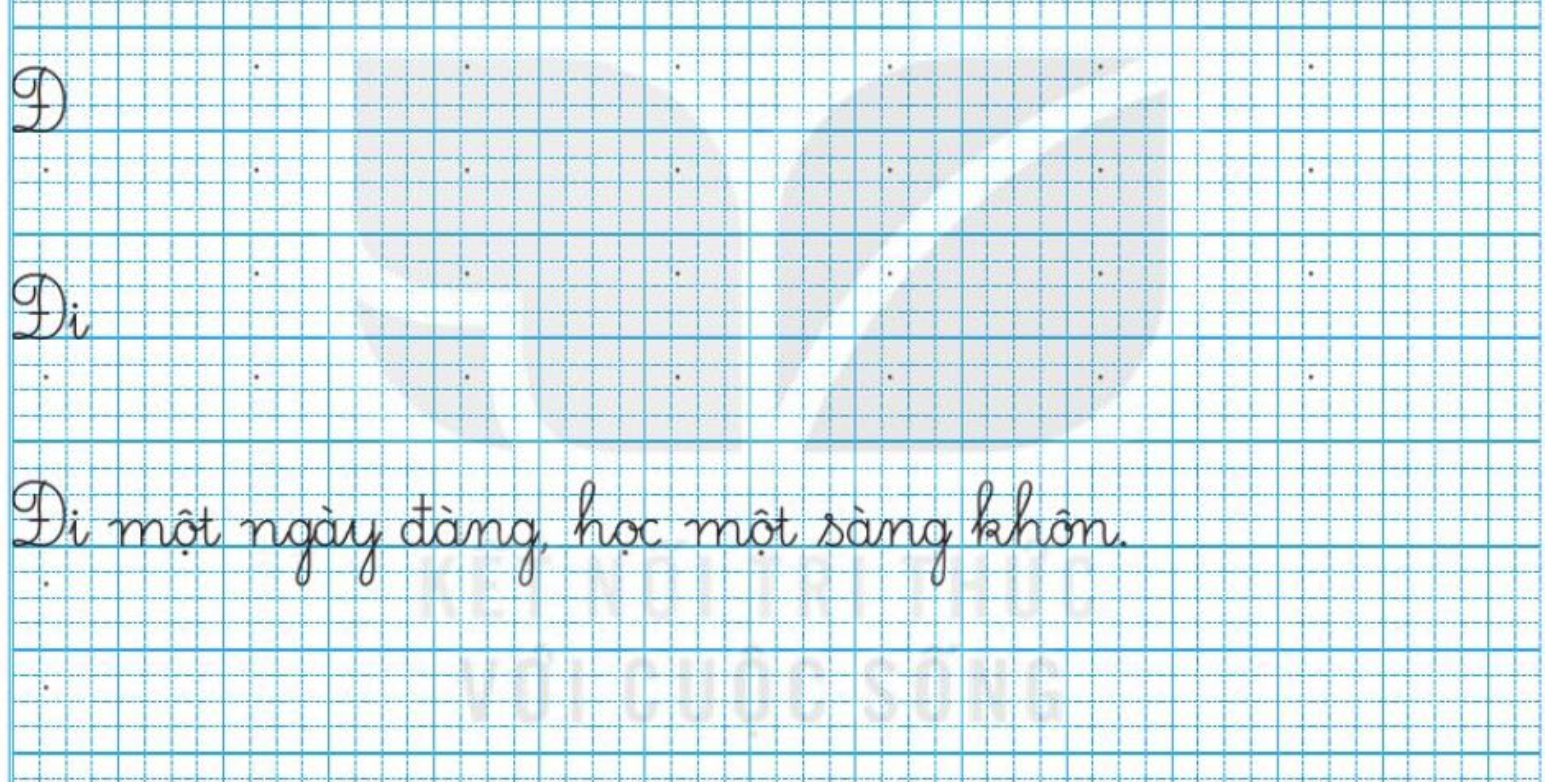 Đ
Đ
Đ
Đ
Đ
Đ
Đ
Đ
Đ
Đ
Đ
Đ
Đ
Đi
Đi
Đi
Đi
Đi
Đi
Đi
Đi
Đi
Đi
Đi
Đi
Đi
Viết ứng dụng
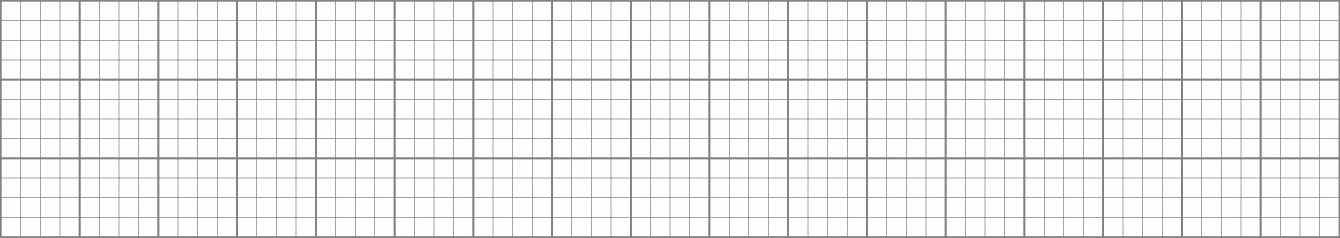 Đi jŎ wgày đàng, hǌ jŎ sàng δŪ .
a. Chữ cái nào được viết hoa? 
  Chữ   Đ
b. Khoảng cách giữa các chữ ghi tiếng như thế nào?
 Khoảng cách giữa các chữ ghi tiếng là 1 con chữ o.
c. Những chữ cái nào cao 2.5 li ?
 Chữ   Đ, g, y, h, k
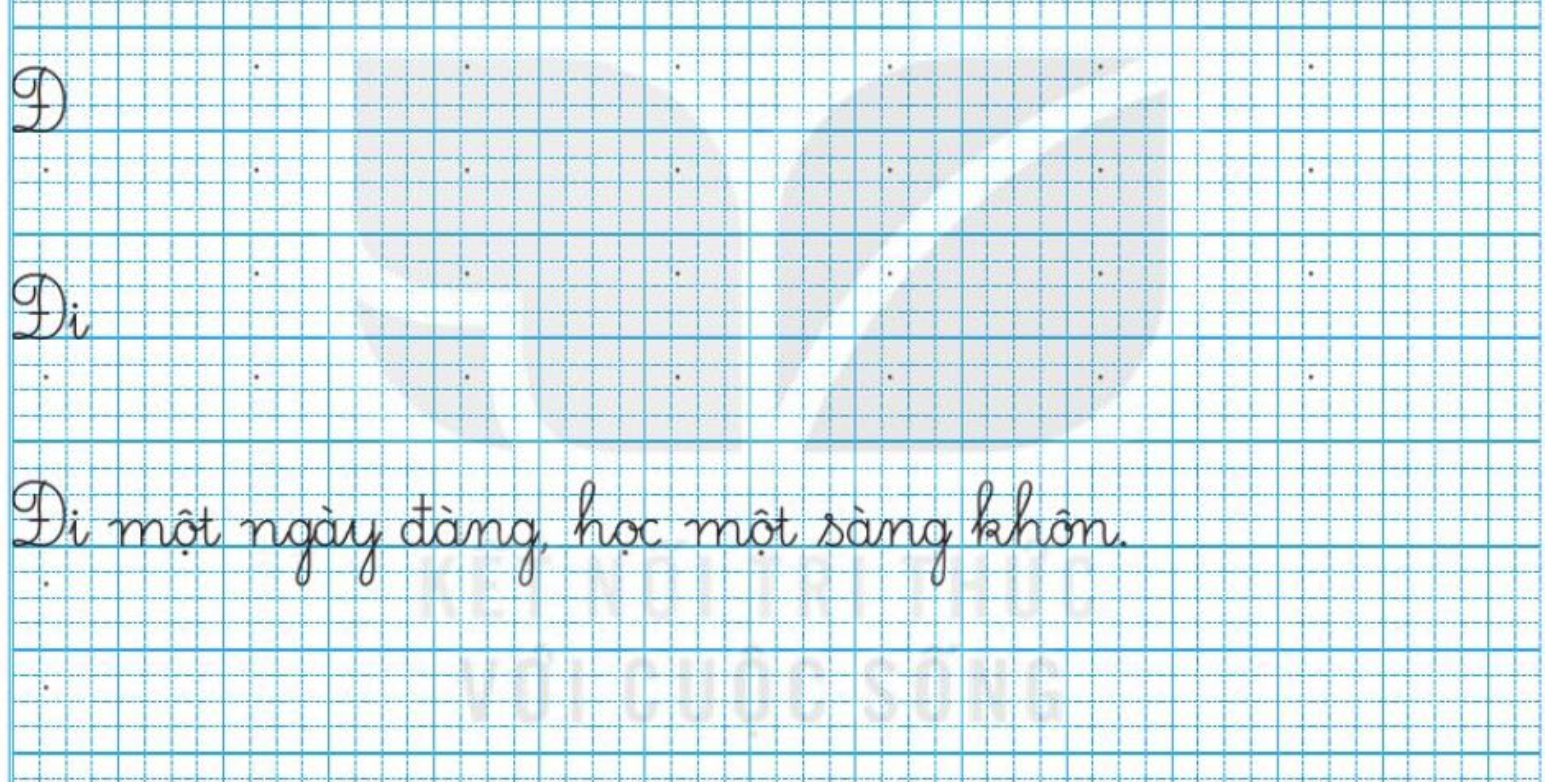 Đi jŎ wgày đàng, hǌ jŎ sàng δŪ. .
Đi jŎ wgày đàng, hǌ jŎ sàng δŪ. .